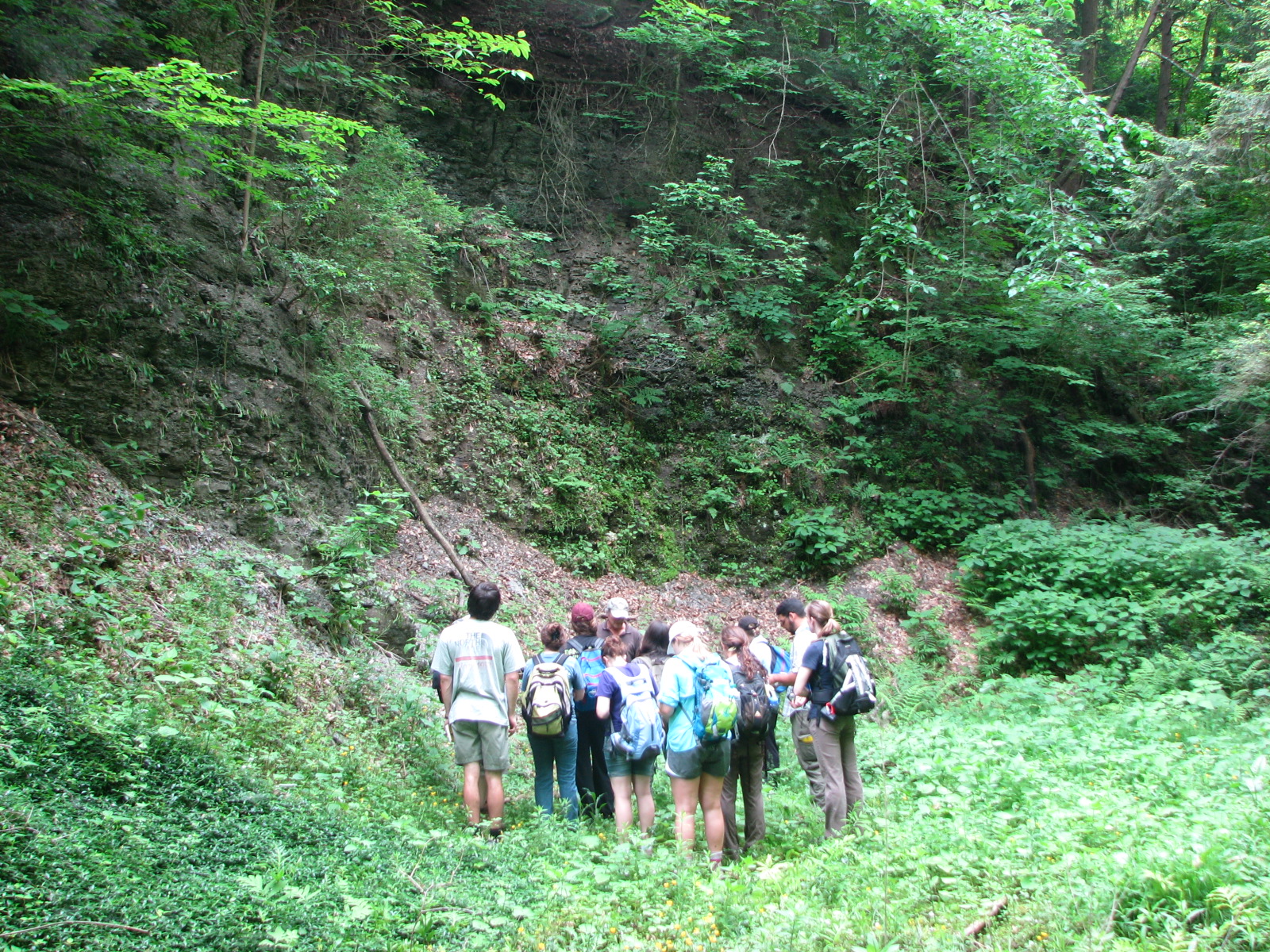 REU Summer Field School 2011
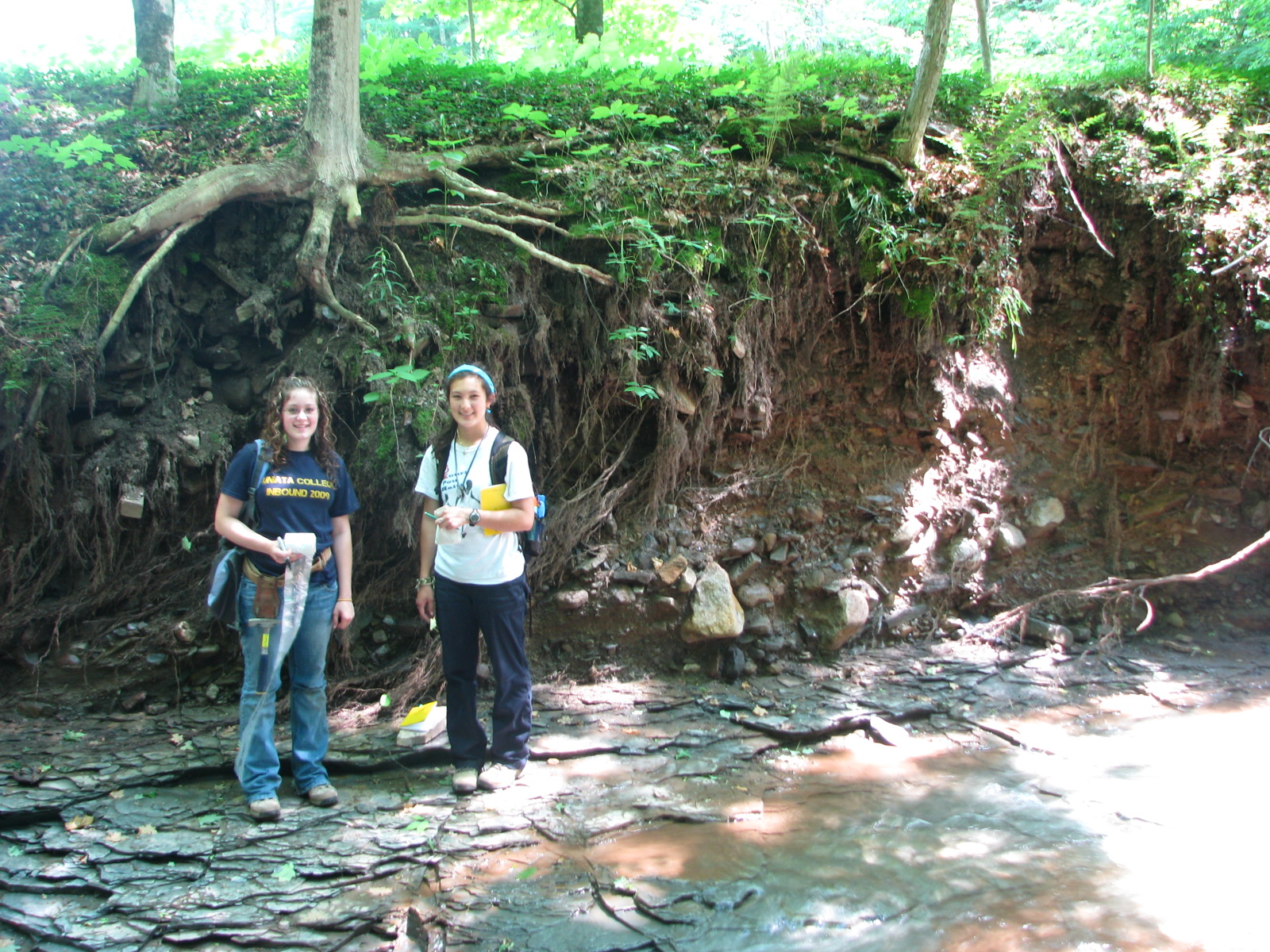 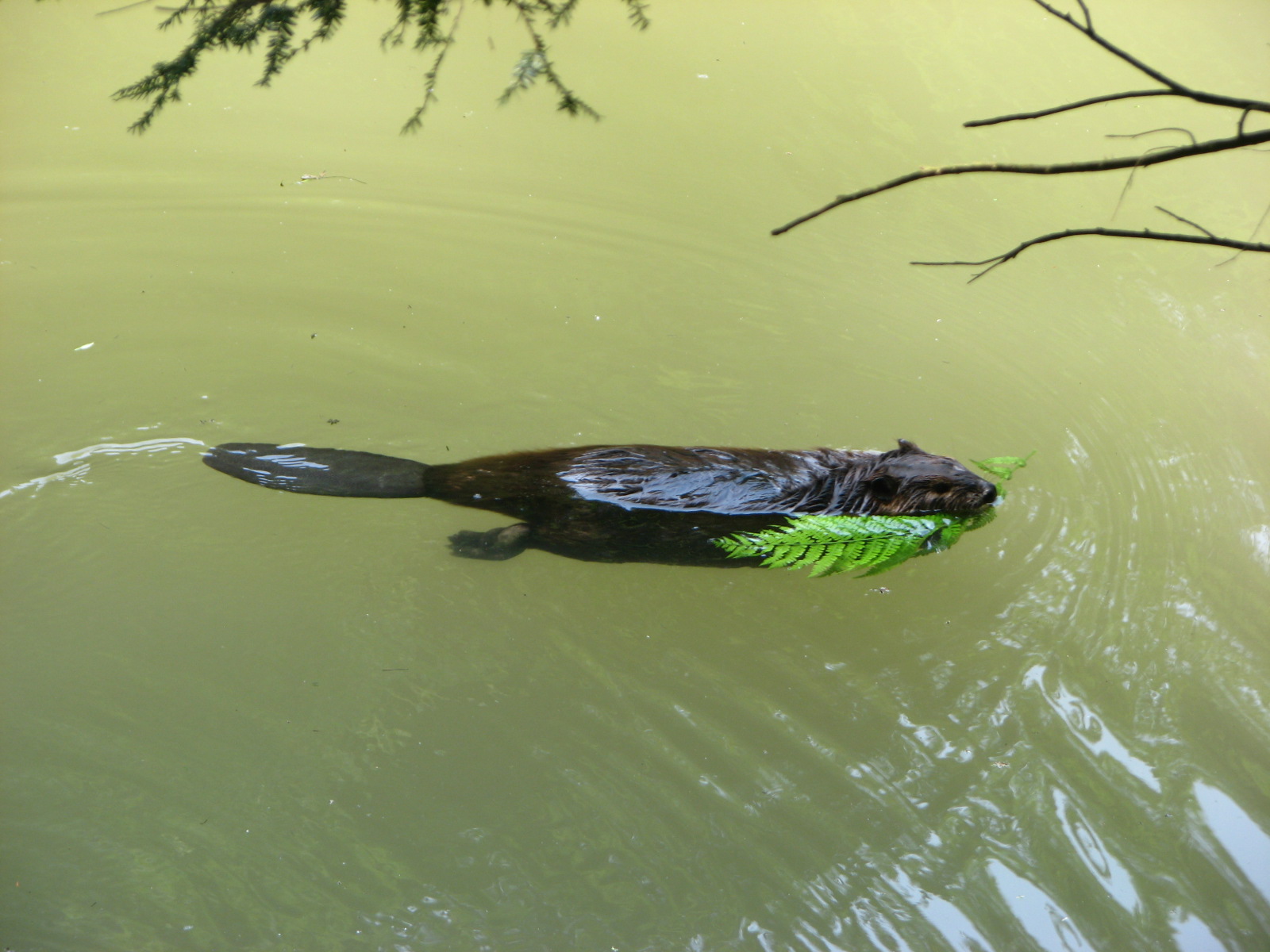 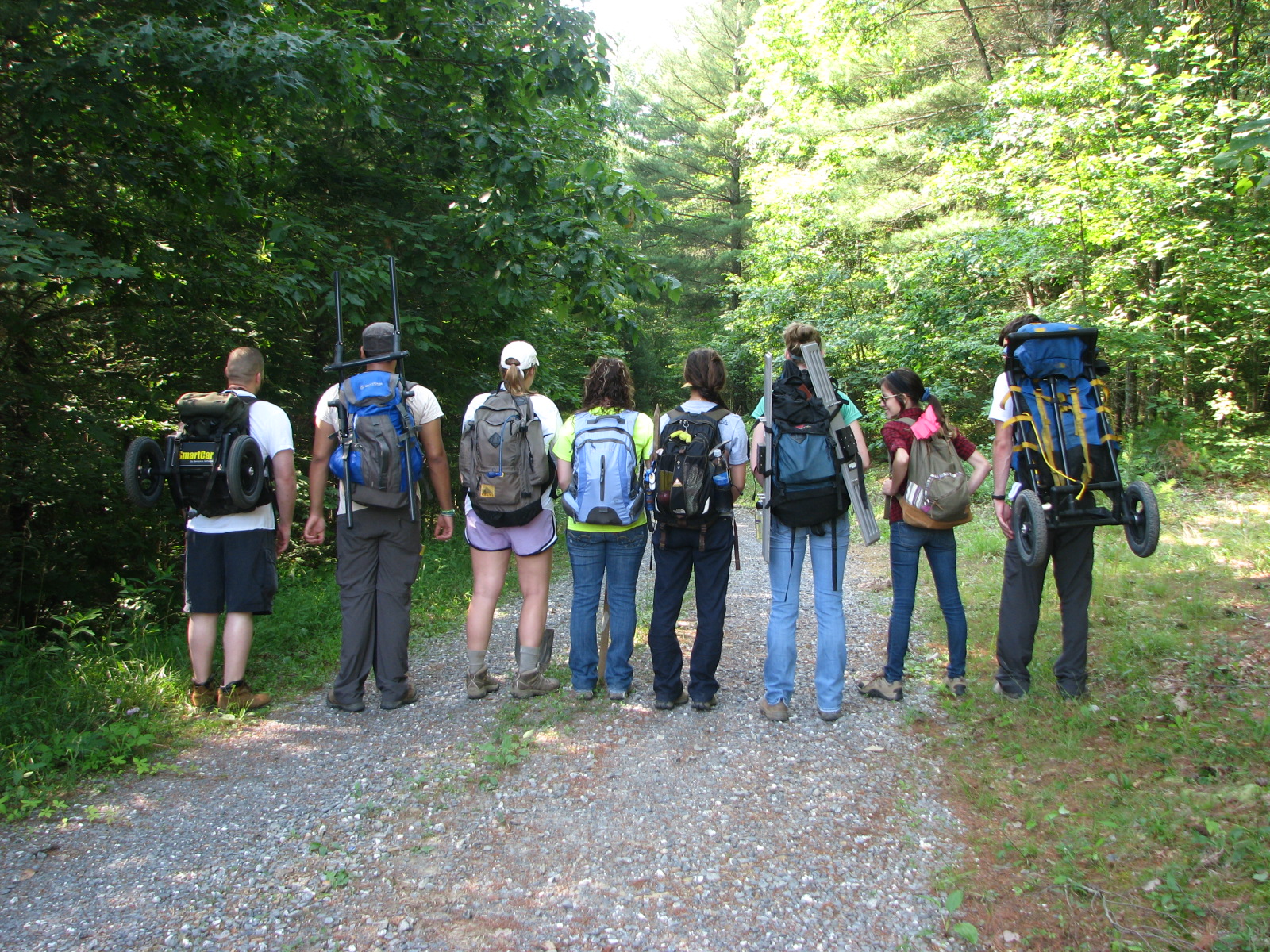 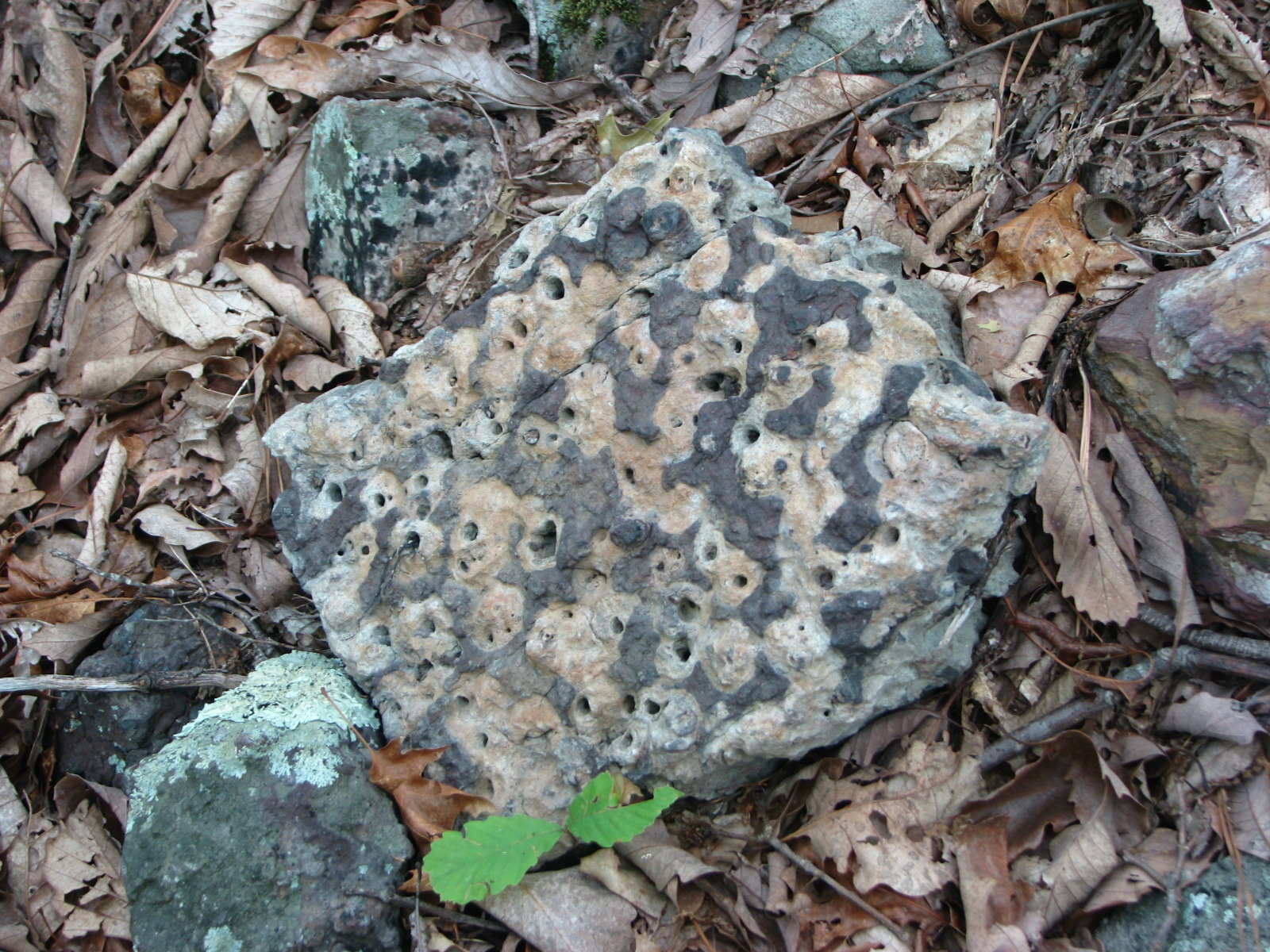 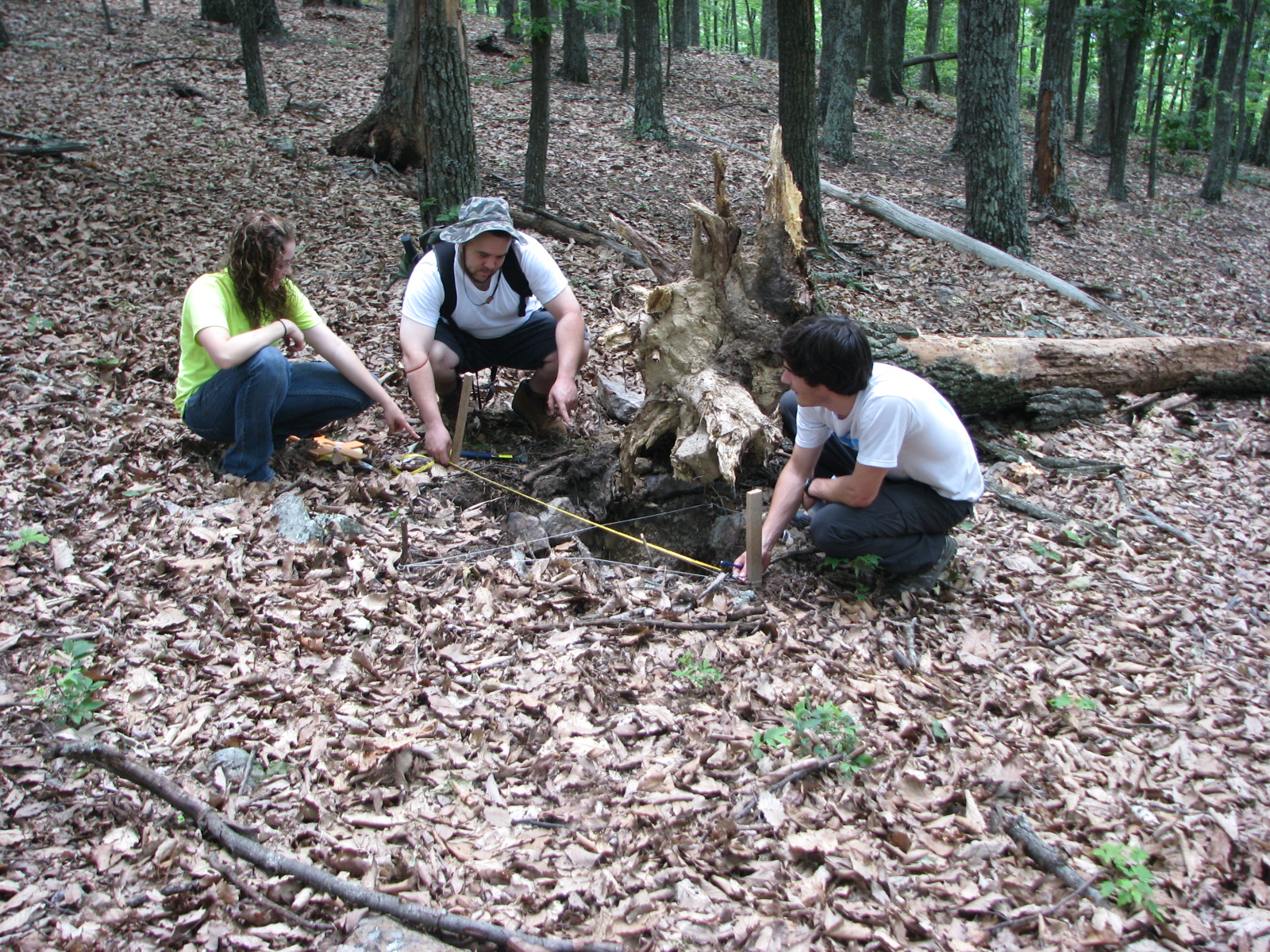 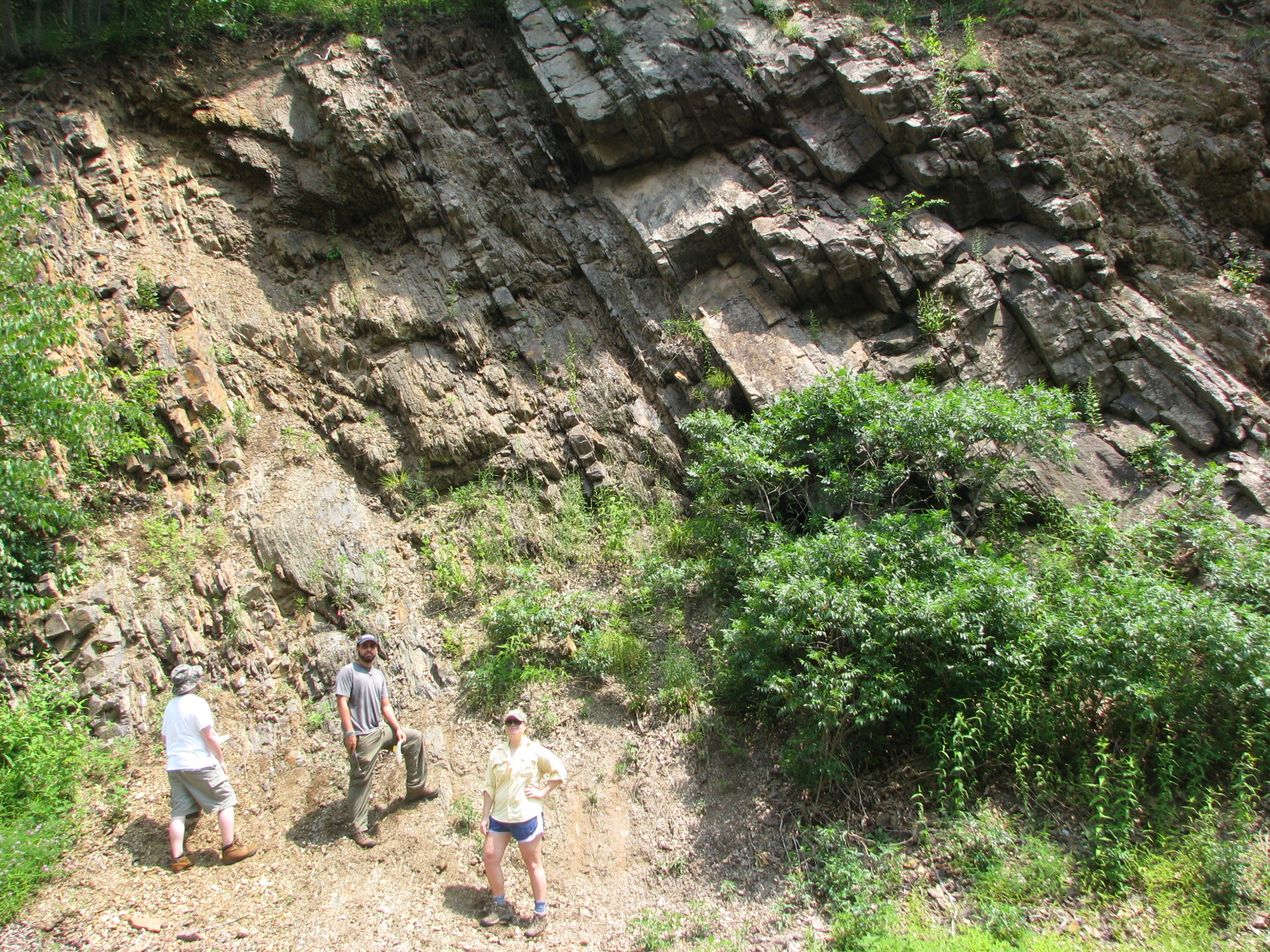 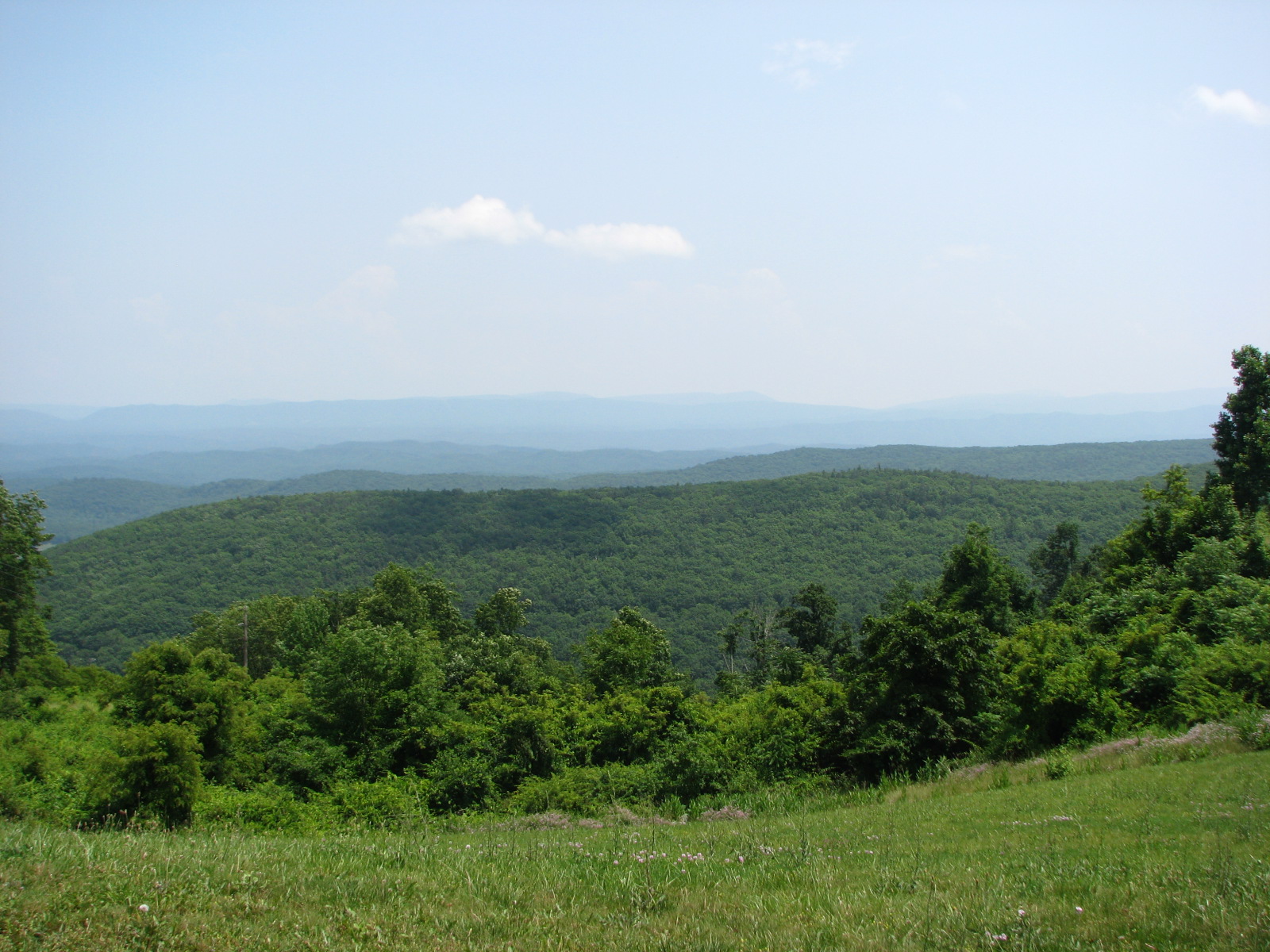 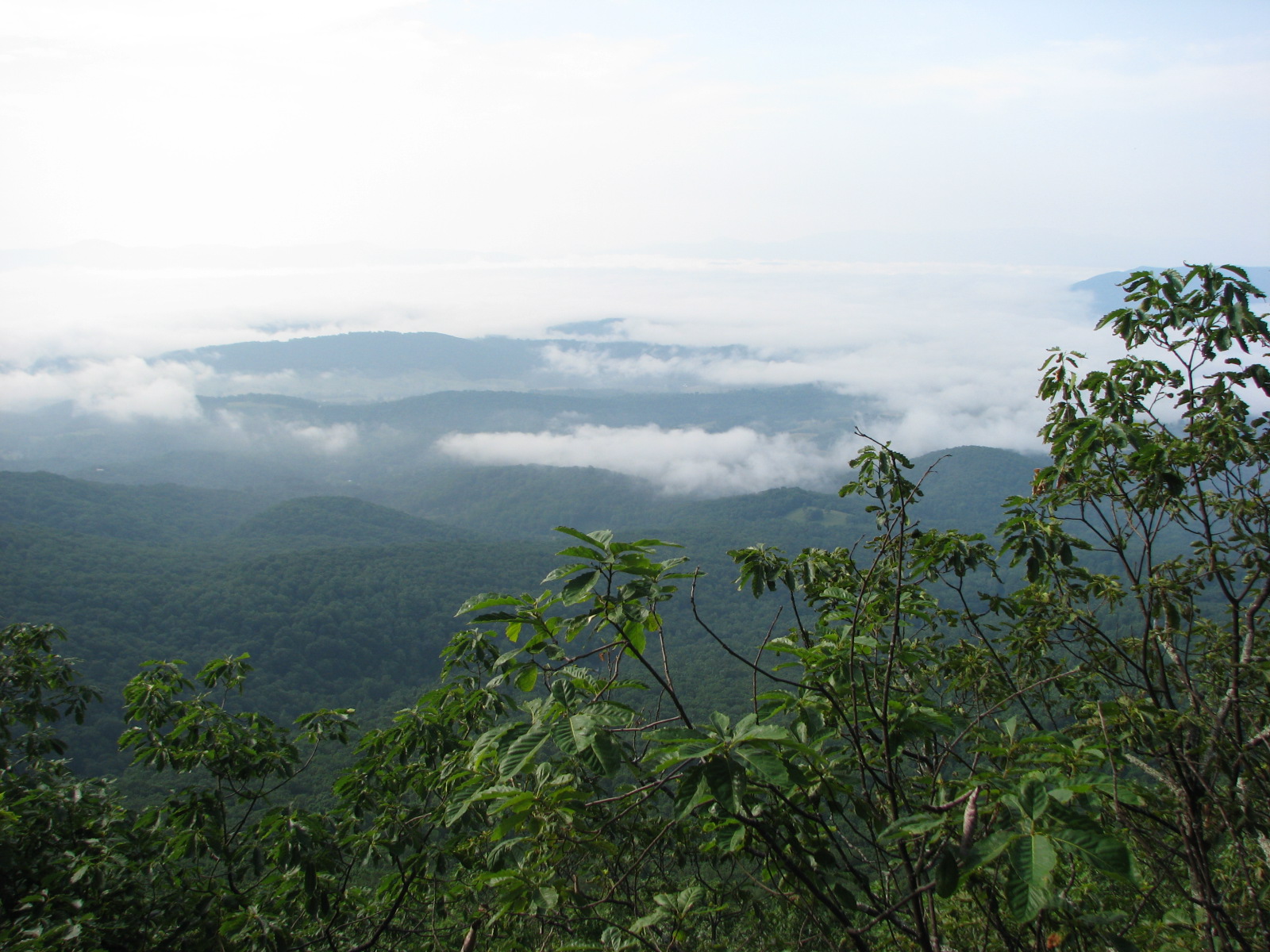 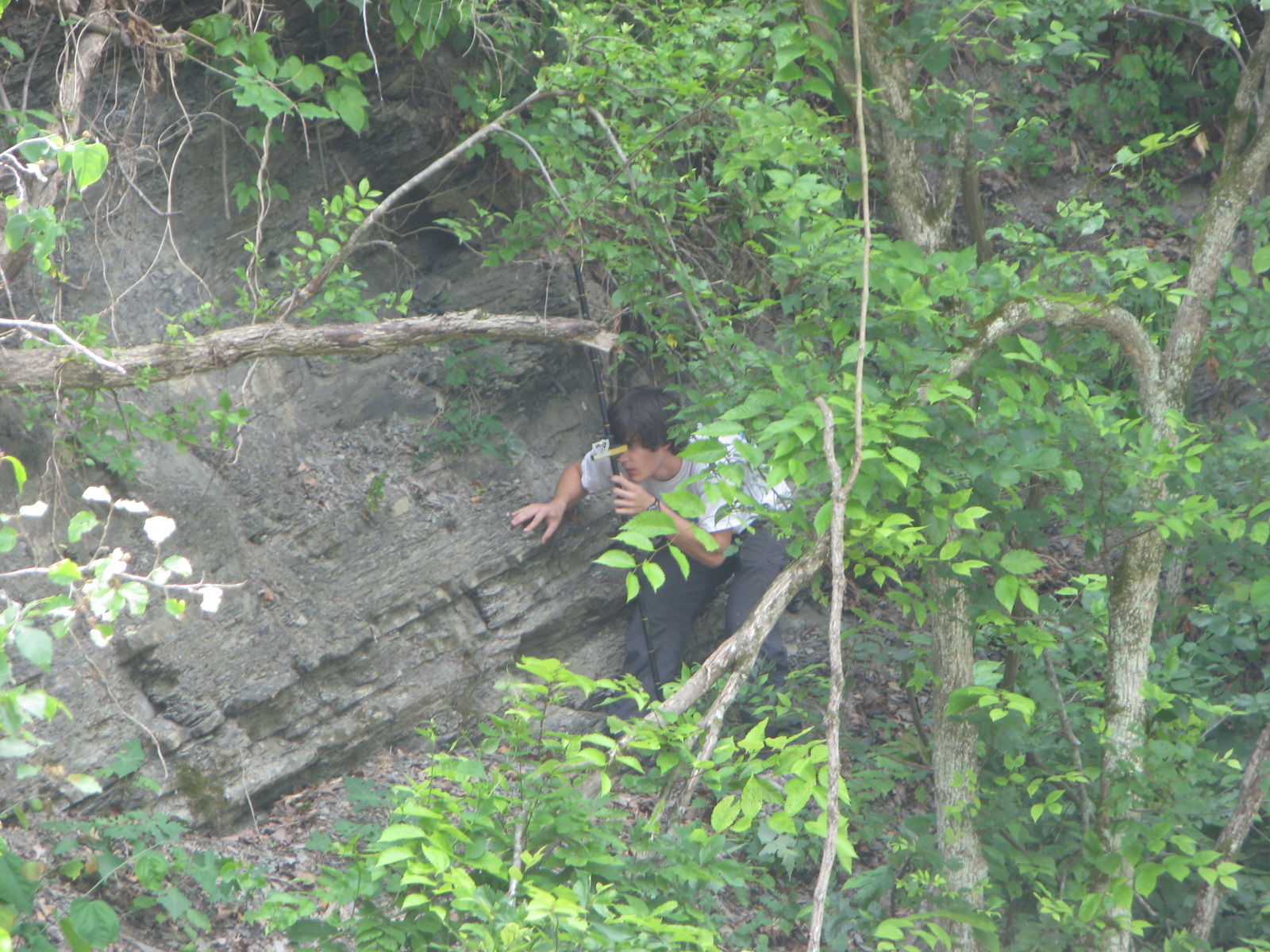 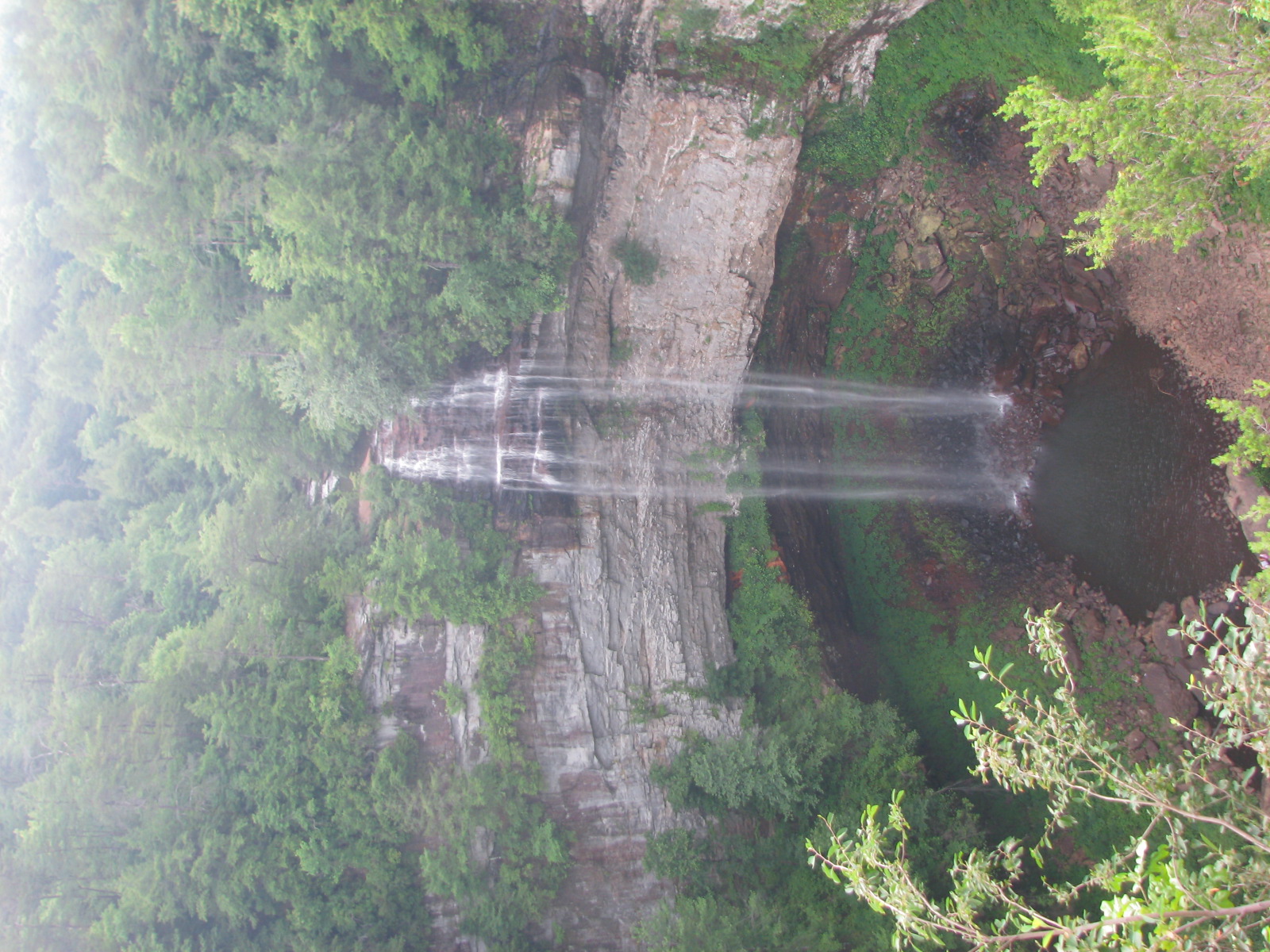 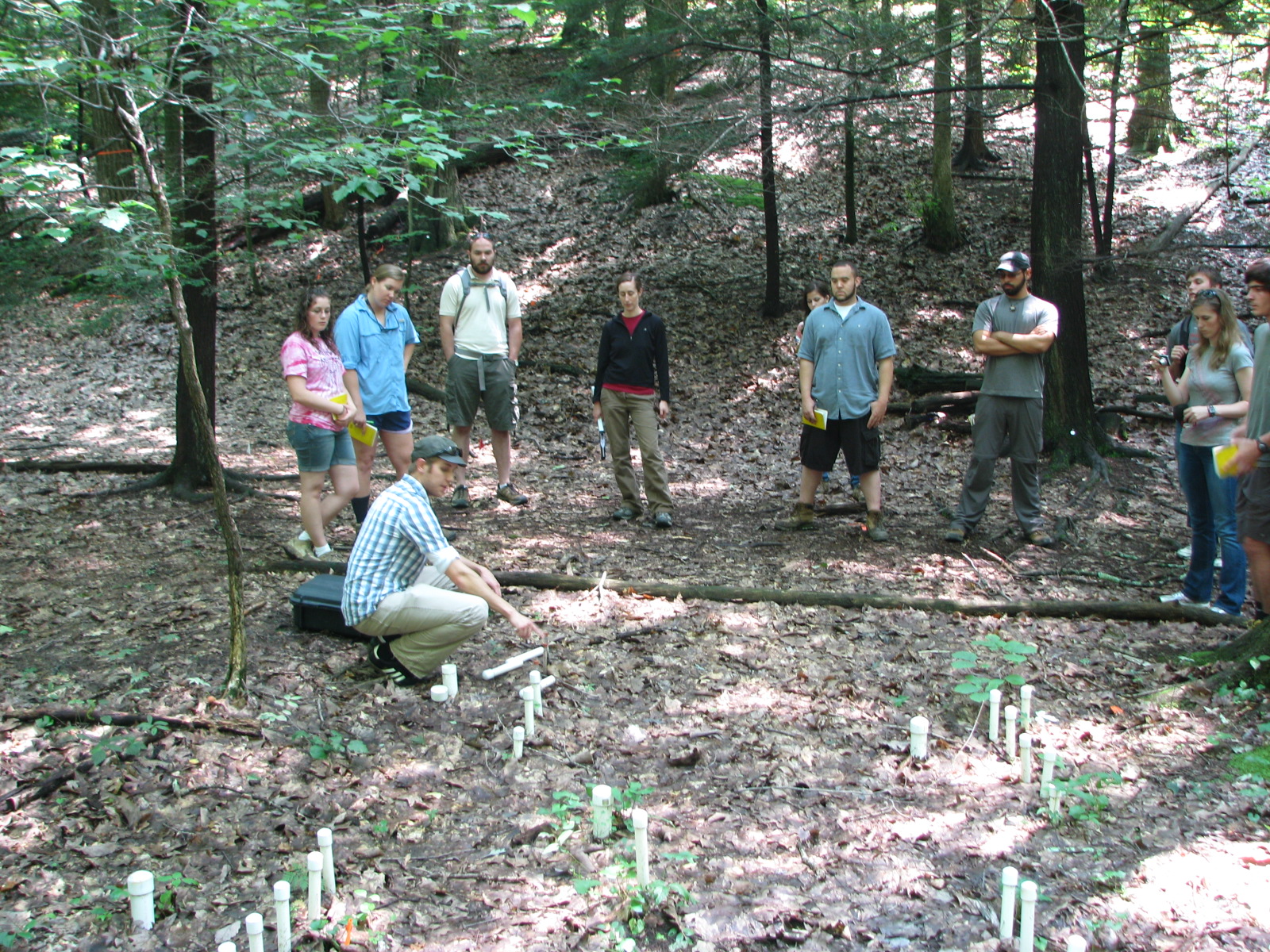 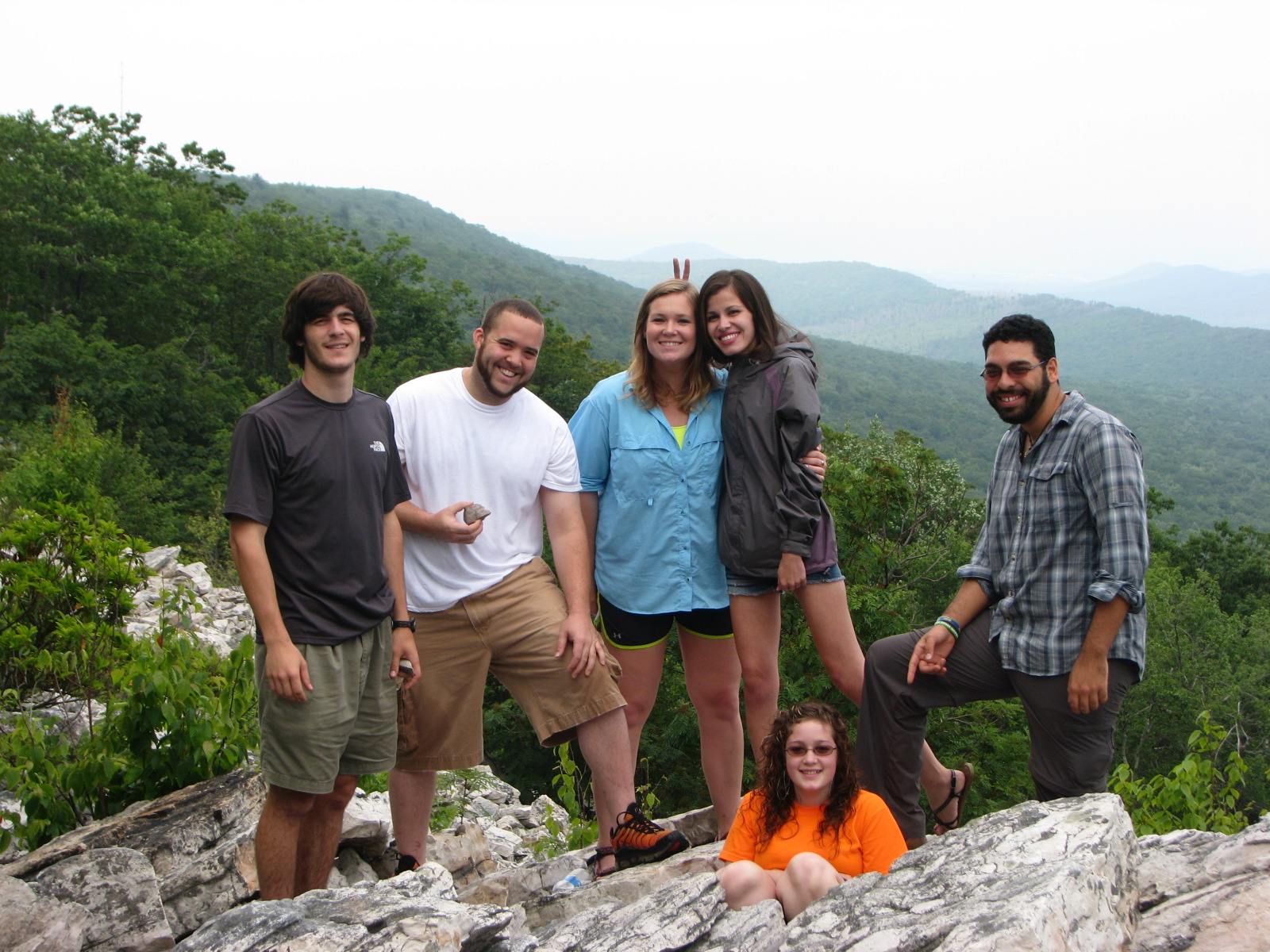